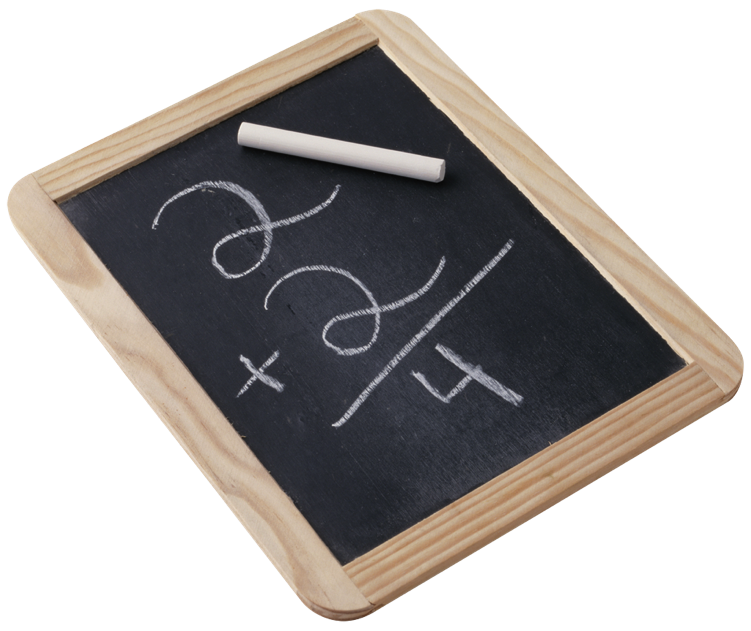 Youth 
	     Work 
			     (Education)
 						    in 
							                  Croatia
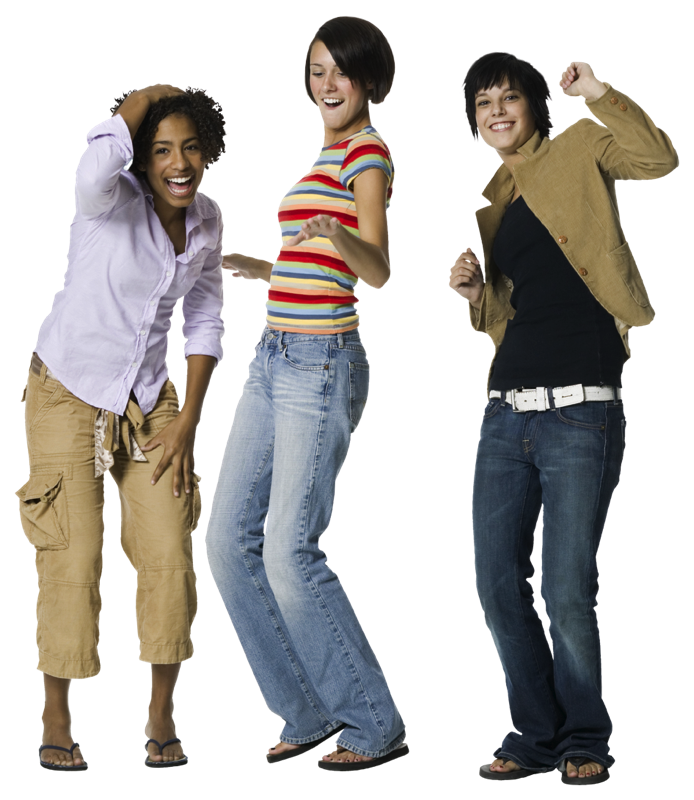 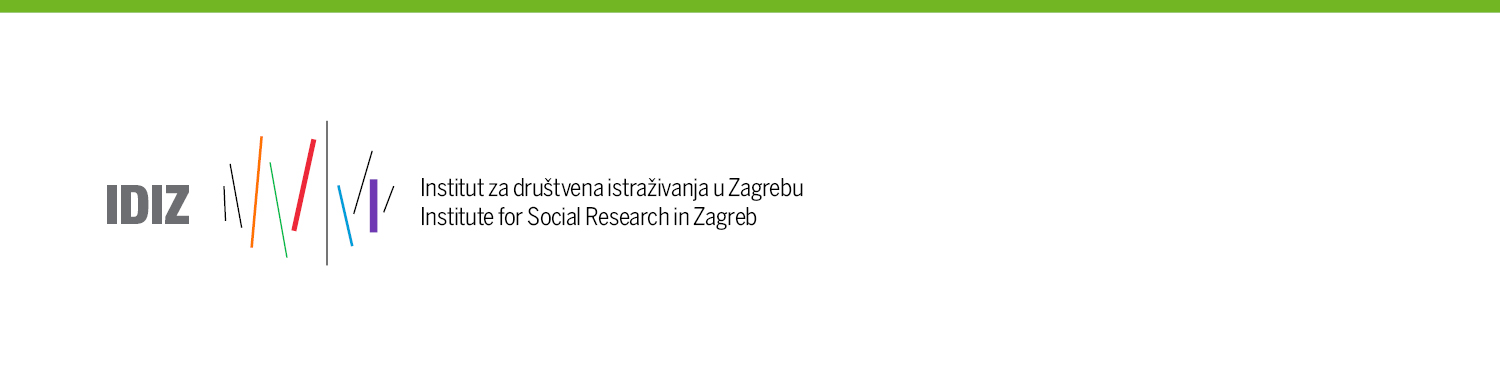 Policy framework

Ministry for Demography, Family, Youth and Social Policy – funding schemes for youth clubs and youth centers 
National Agency - funding and training
Youth clubs and centers – local government and/or youth organizations
Youth organizations are doing stuff with young people but is it youth work?
Act on the Croatian Qualification Framework
Bylaws on recognition of non-formal education and informal learning
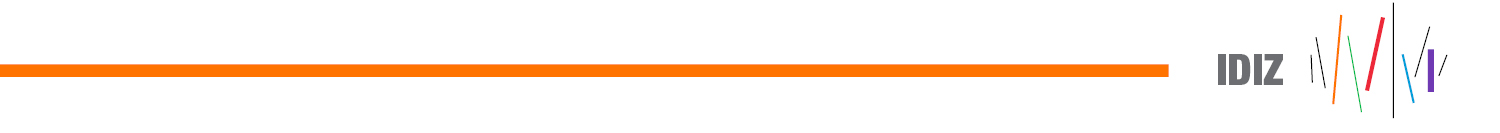 Ongoing stuff

The new National Youth Strategy – youth work as one of the priorities [Recommendation CM/Rec(2017)4]
National expert working group for conceptualization and regulationof youth work 
Competence standard – not yet, 
need assessment - yes
Research
Campaign
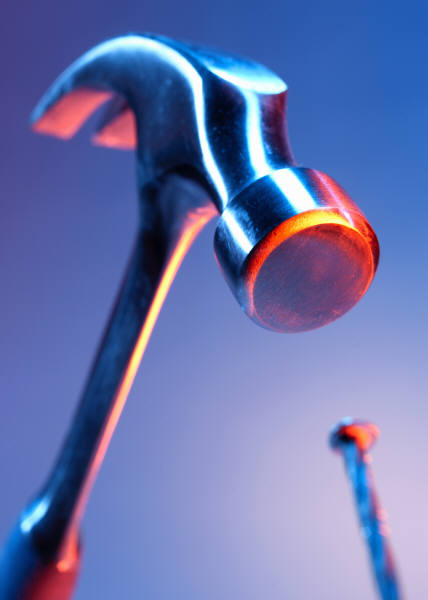 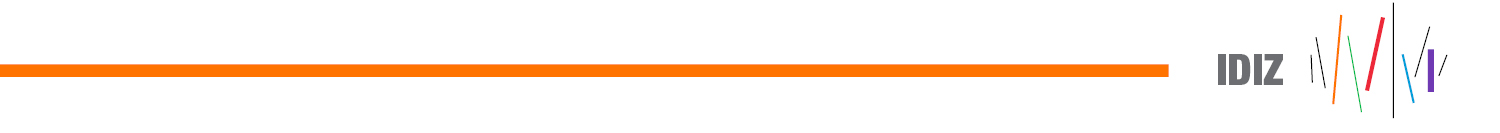 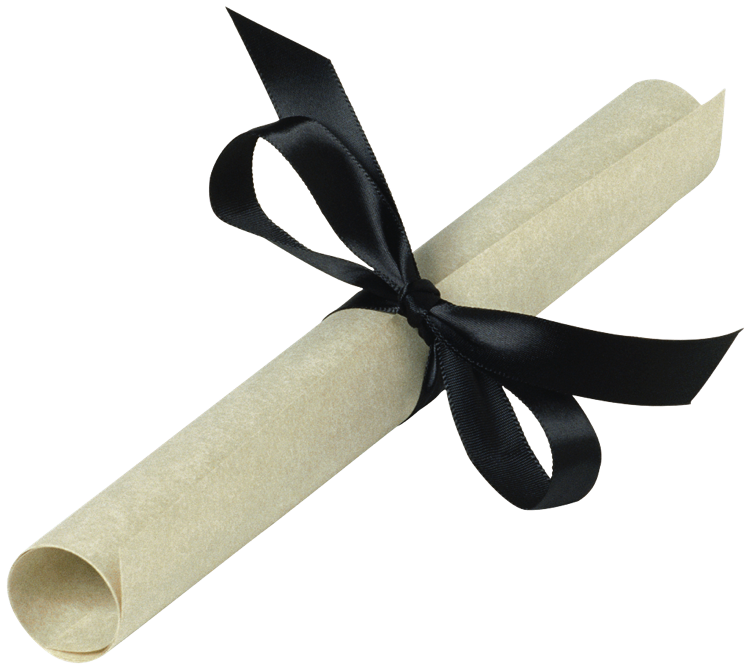 Formal education
No youth work education, no youth studies as such
Various BA & MA programs educate people who work with young people, some of them having fractions of youth work in their curricula (social work, social pedagogy, pedagogy, primary education) 
LLL program  Youth in Contemporary Society
International master program development
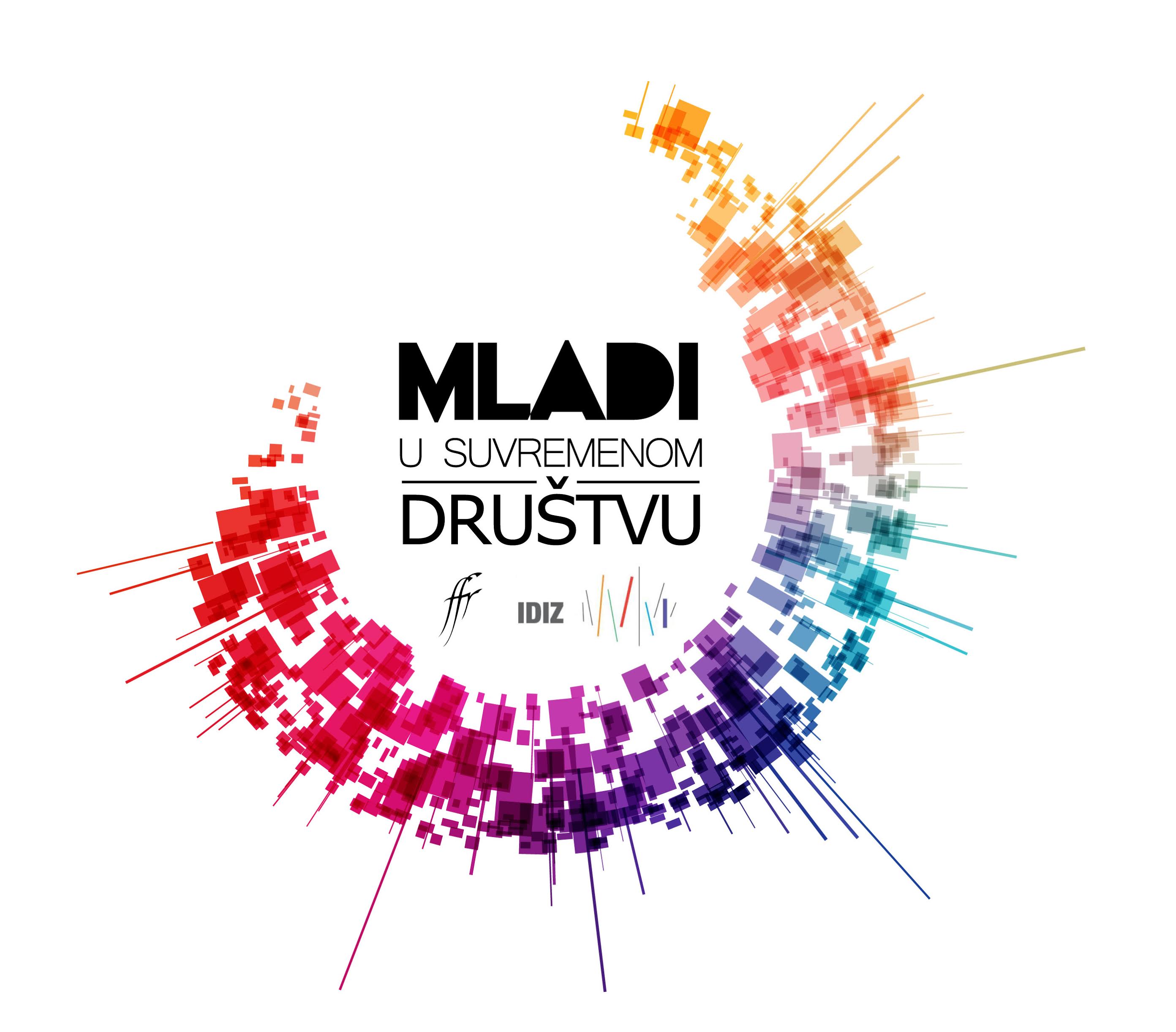 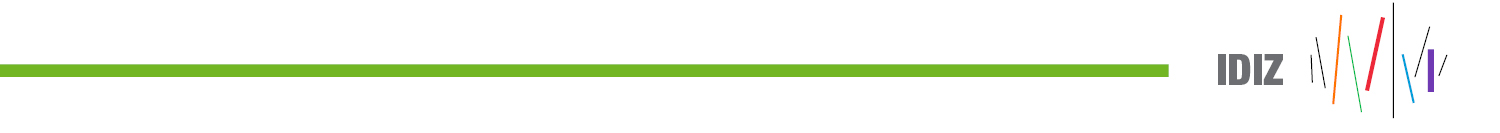 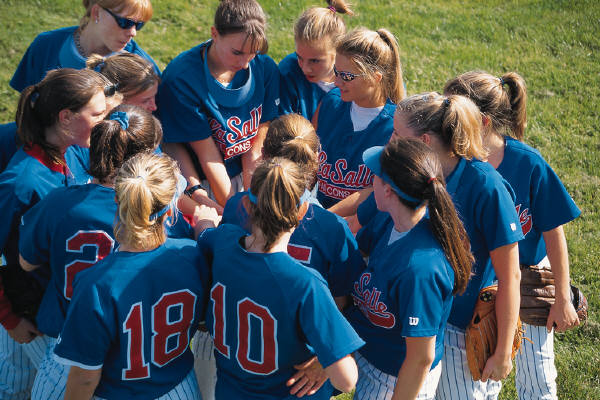 Non-formal education
Youth organizations and organizations for young people – various programmes
Croatian Youth Network – Youth studies
VCOS – Demo Academy
Alfa Albona, Compas – Youth Advisory Board Training
A number of trainings – mostly Erasmus + funded (structured dialogue, parts of project activities)
Challenges

Education (both formal and non-formal)
Validation
Existing professions 
Prevention as a trap
Funding
Deficit of research
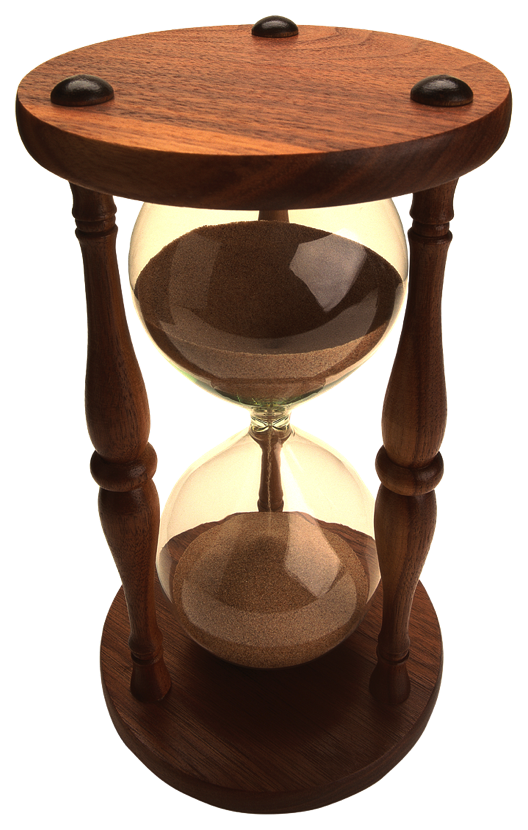 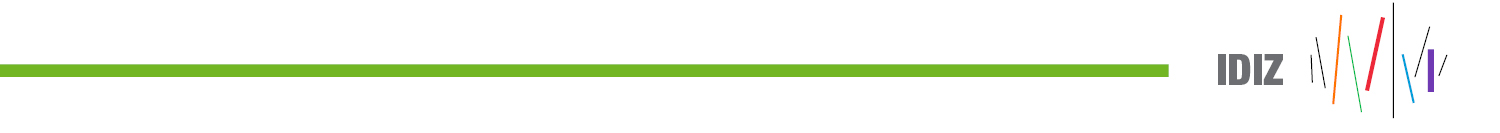